Tecnología  en la acción educativa
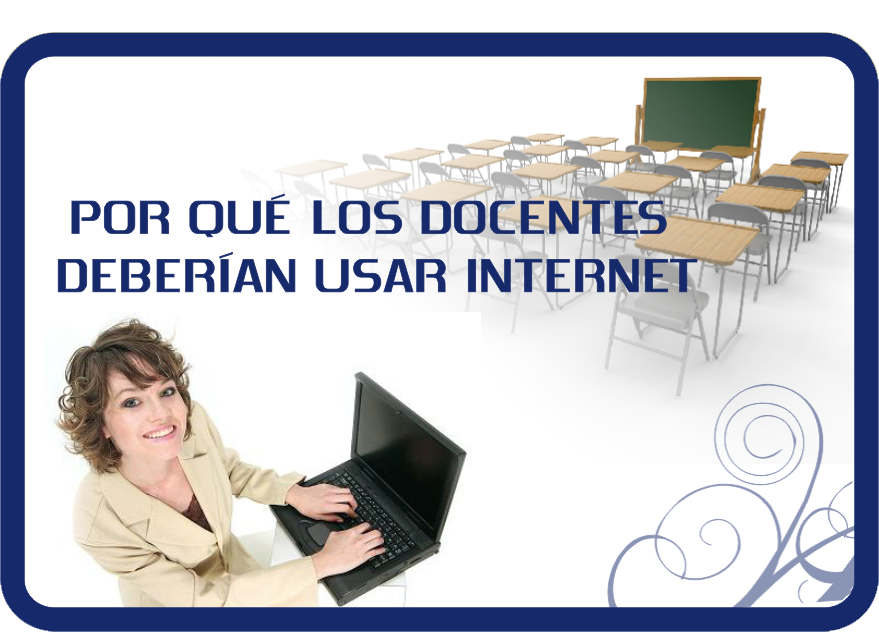 5 Razones para usar tecnología en la educación
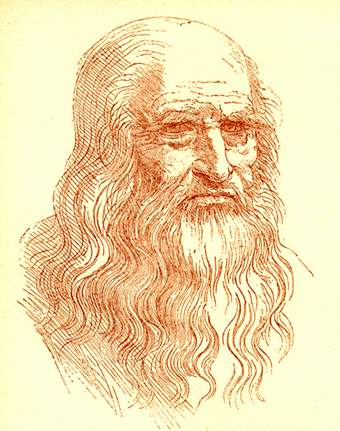 1
Las PROFESIONES deben 
adaptarse a los contextos históricos,    y la EDUCACIÓN también.
5 Razones para usar tecnología en la educación
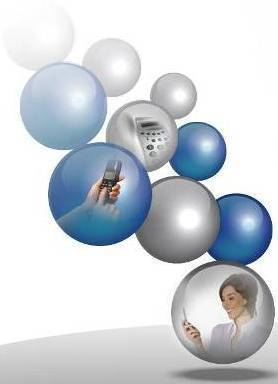 2
Si el mundo está CONECTADO,
¿por qué la escuela no?
5 Razones para usar tecnología en la educación
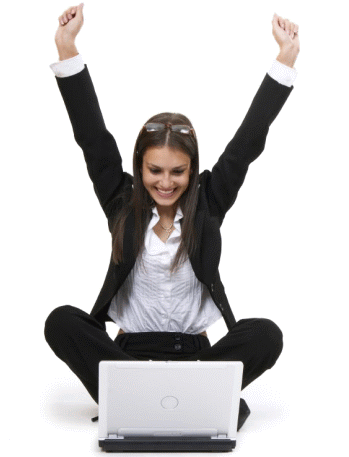 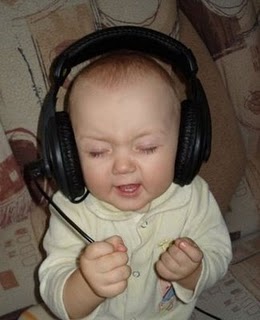 3
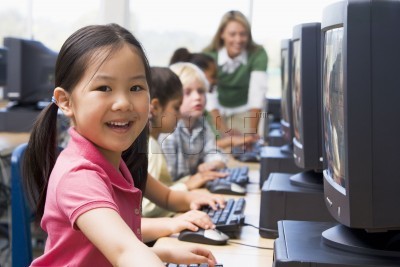 Las generación “Y” y “Z”, 
aprenden mejor y más rápido
con tecnología.
5 Razones para usar tecnología en la educación
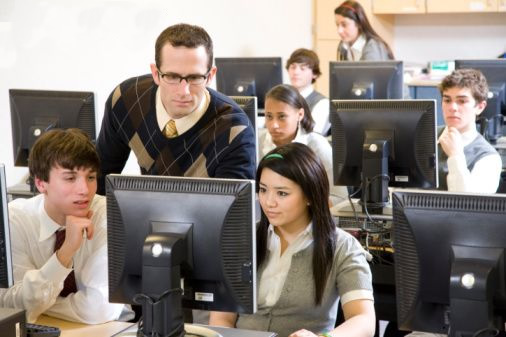 4
La Gen Net usa la tecnología                para entretenimiento y ocio,                    no para aprender. Los maestros      debemos enseñarlo, si no… ¿quién?
5 Razones para usar tecnología en la educación
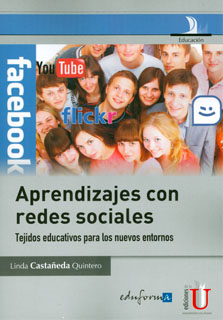 5
La existencia de una cantidad de contenidos, recursos y herramientas como nunca antes se había visto